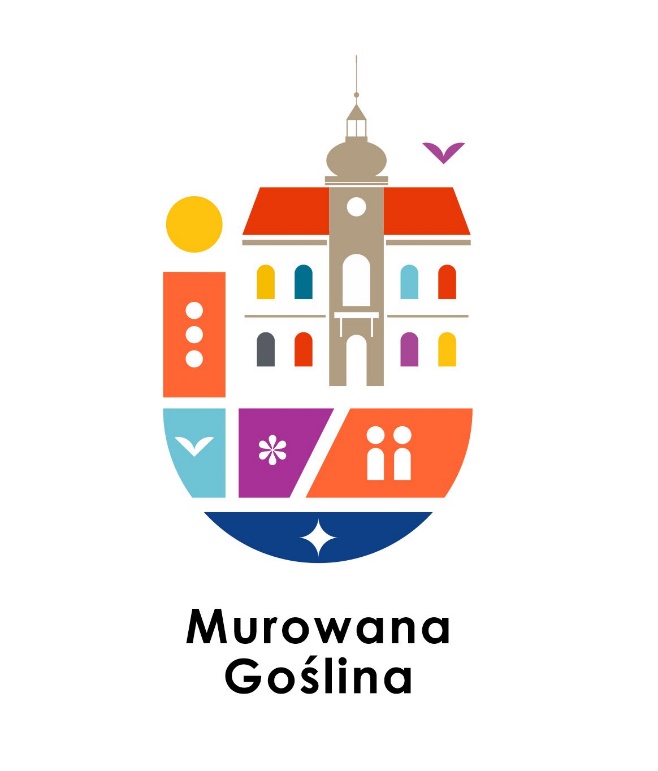 Referat Funduszy Zewnętrznych i Zamówień Publicznych


wykonanie budżetu za 2024 rok
Kierownik: Hanna Popek
wykonanie  budżetu za rok 2024
WYKONANIE WYDATKÓW 
52 033,29 zł

Urzędy gmin

rozdział 75023



opracowanie dokumentacji aplikacyjnej w ramach programów funduszy europejskich – 52 033,29 zł